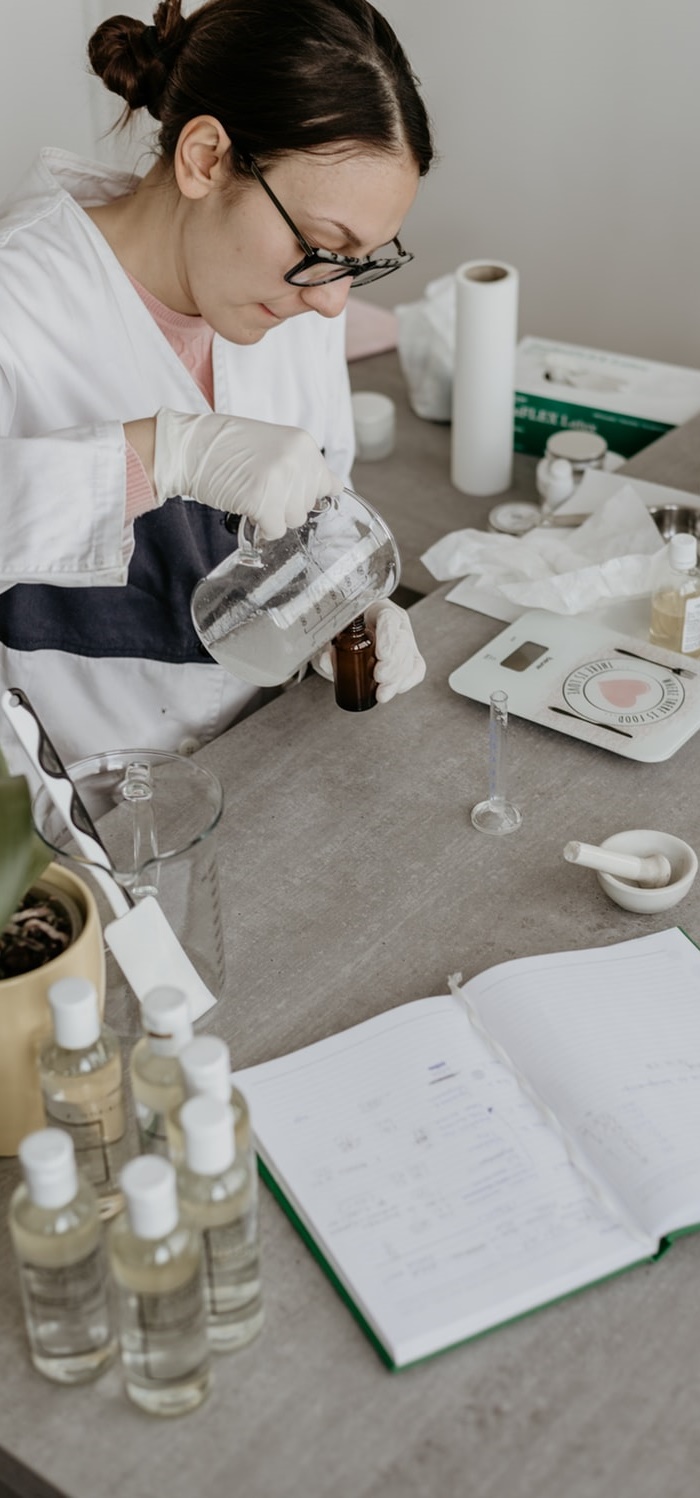 Communications Plan for Launching the Initial Assessment Survey
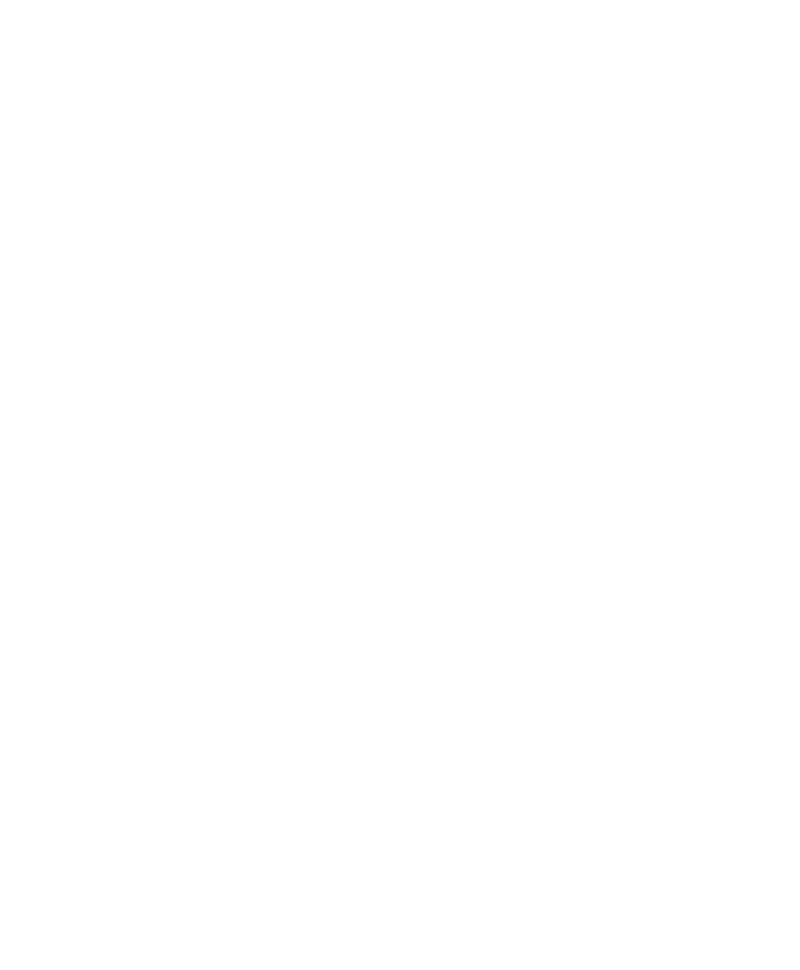 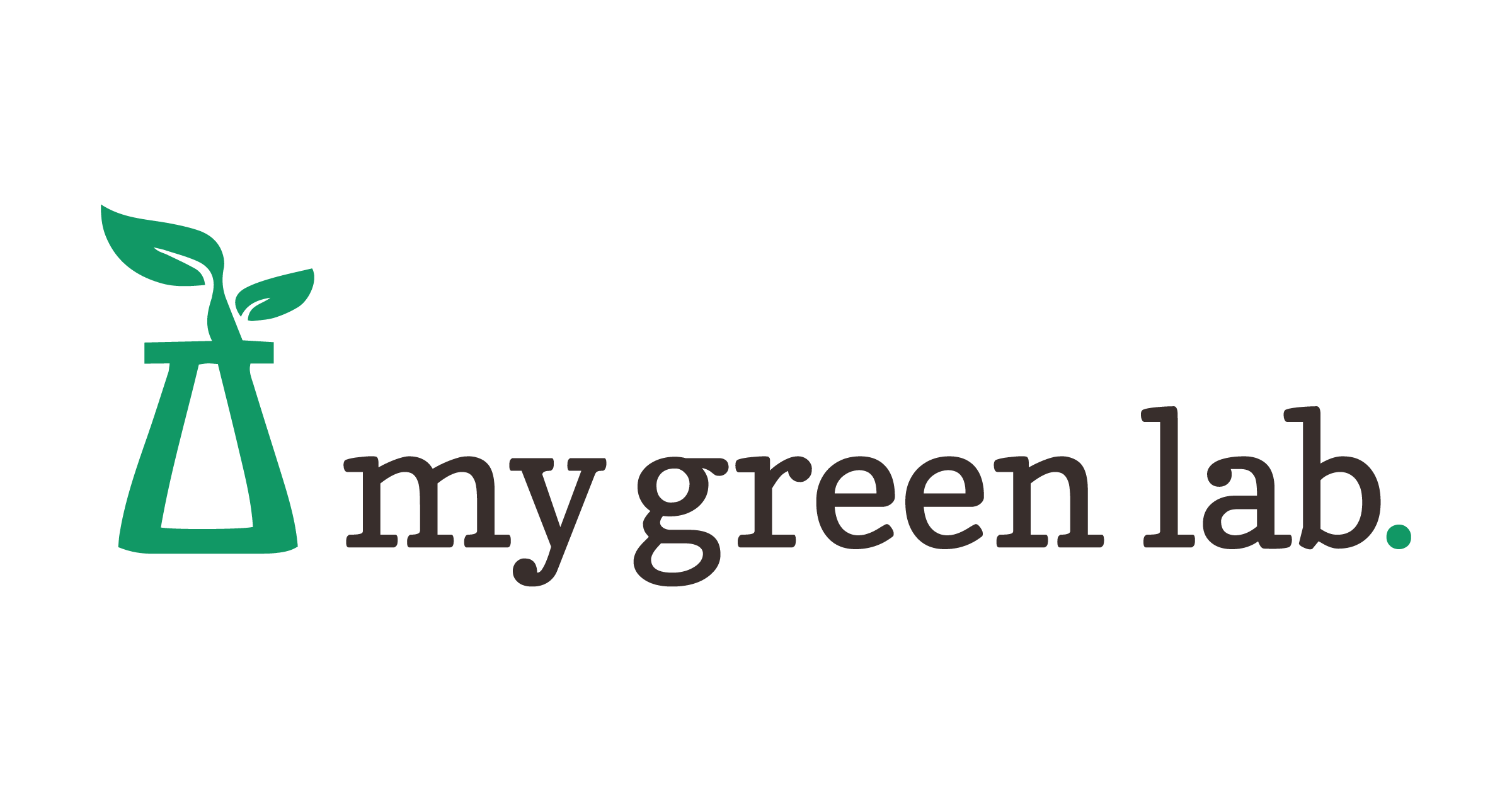 Purpose of this plan
To aid you in planning and delivering communications for a successful initial assessment survey
Communication objectives
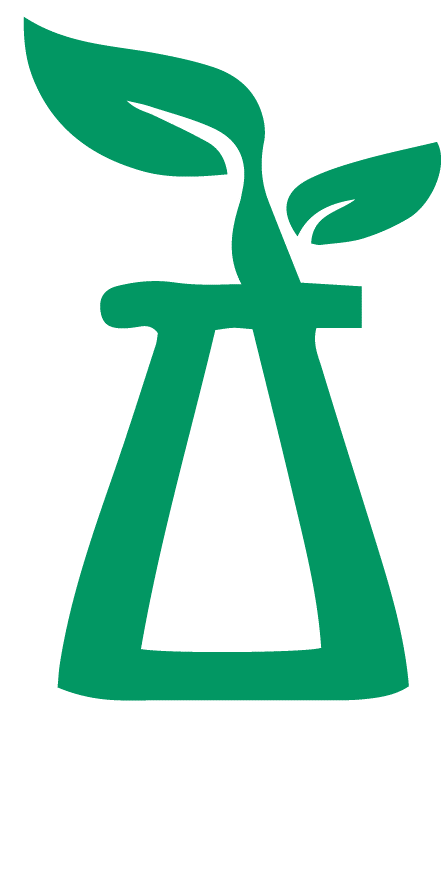 People understand the mission of My Green Lab, why your organization is pursuing certification, and why their participation is important
Encourage at least 50% of lab staff take the initial assessment so you get back meaningful results
Inspire people in the organization to create a culture of sustainability in their labs (and beyond)
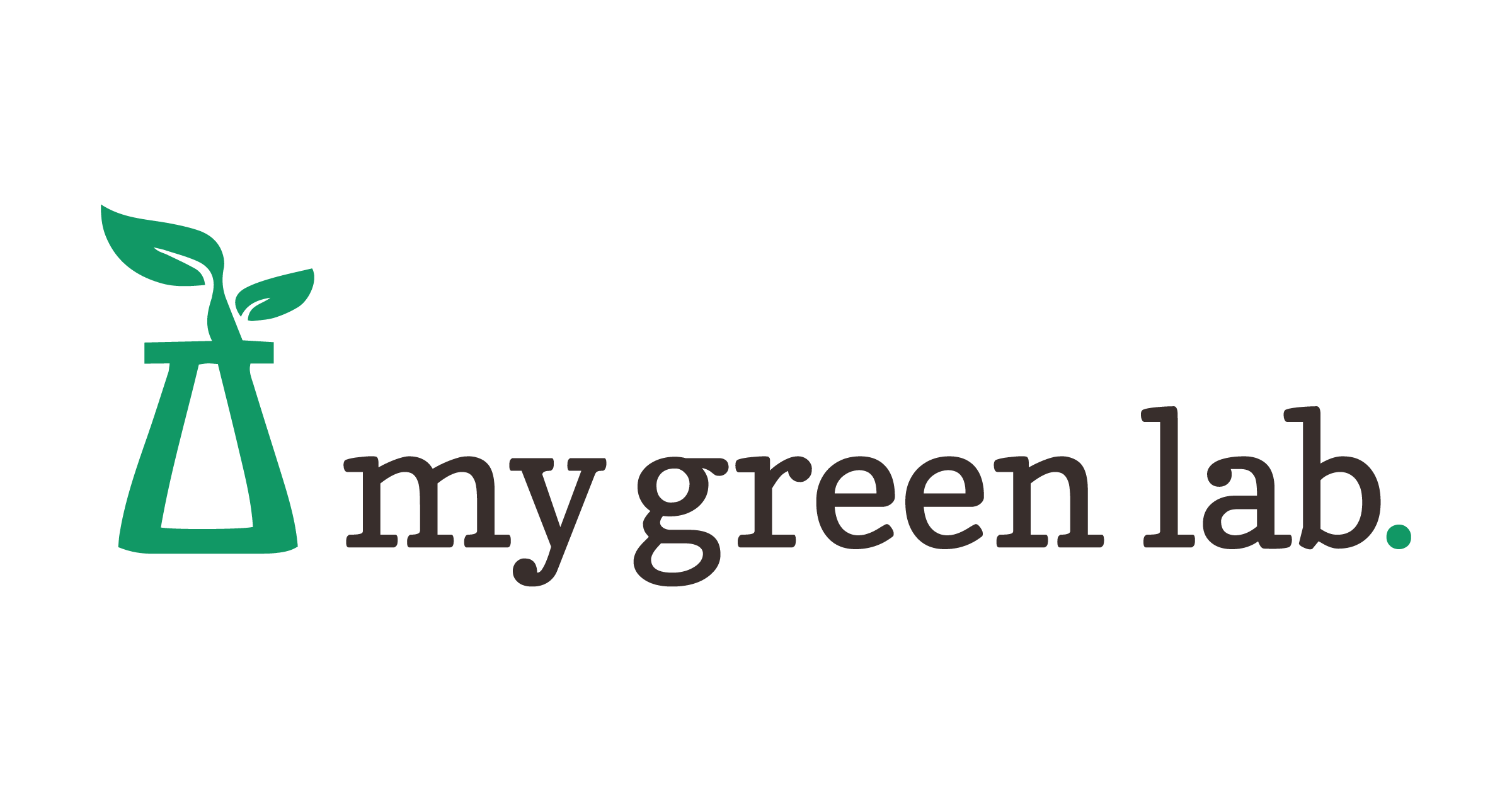 Communication phases
The plan covers 3 general phases: 
BEFORE THE SURVEY (pre-launch)– generating interest in sustainability and My Green Lab Certification
DURING THE SURVEY (launch)– building participation to get meaningful data
AFTER THE SURVEY (post-launch)– reinforcing learning and building engagement to create a sustainable lab culture
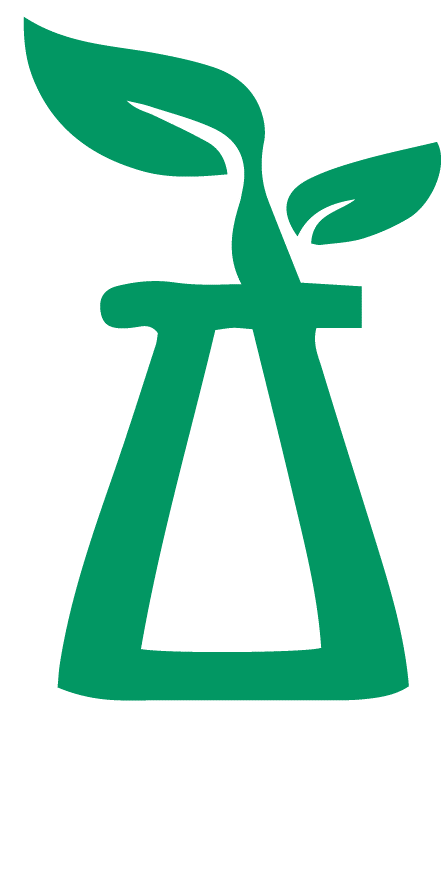 How to use this plan
Use the timing as a guideline for project planning
Use the ideas that you think would work best for your group
Use the enclosed templates as a starting point for developing and delivering your communications
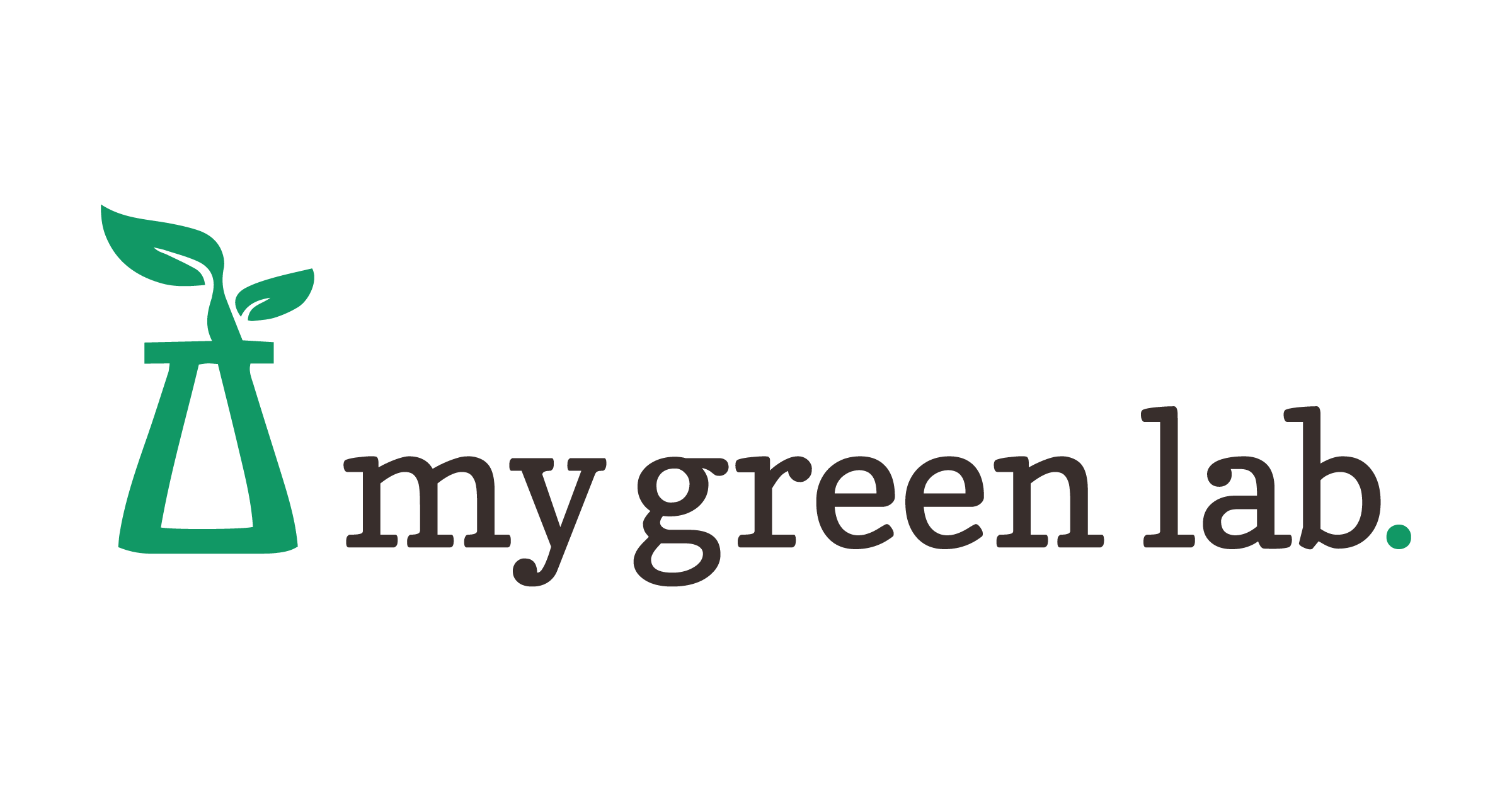 How to use this plan
Customize the table and share it with team as a guideline for project planning
Use the ideas that you think would work best for your group
Use the enclosed templates as a starting point for developing and delivering your communications
Field definitions
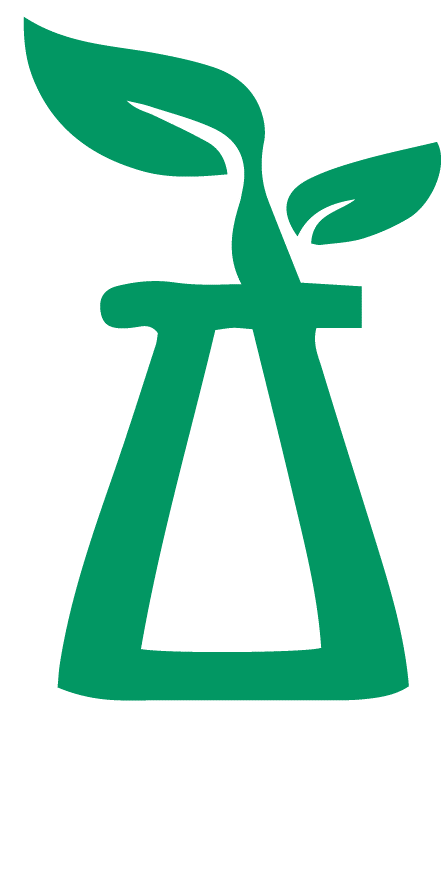 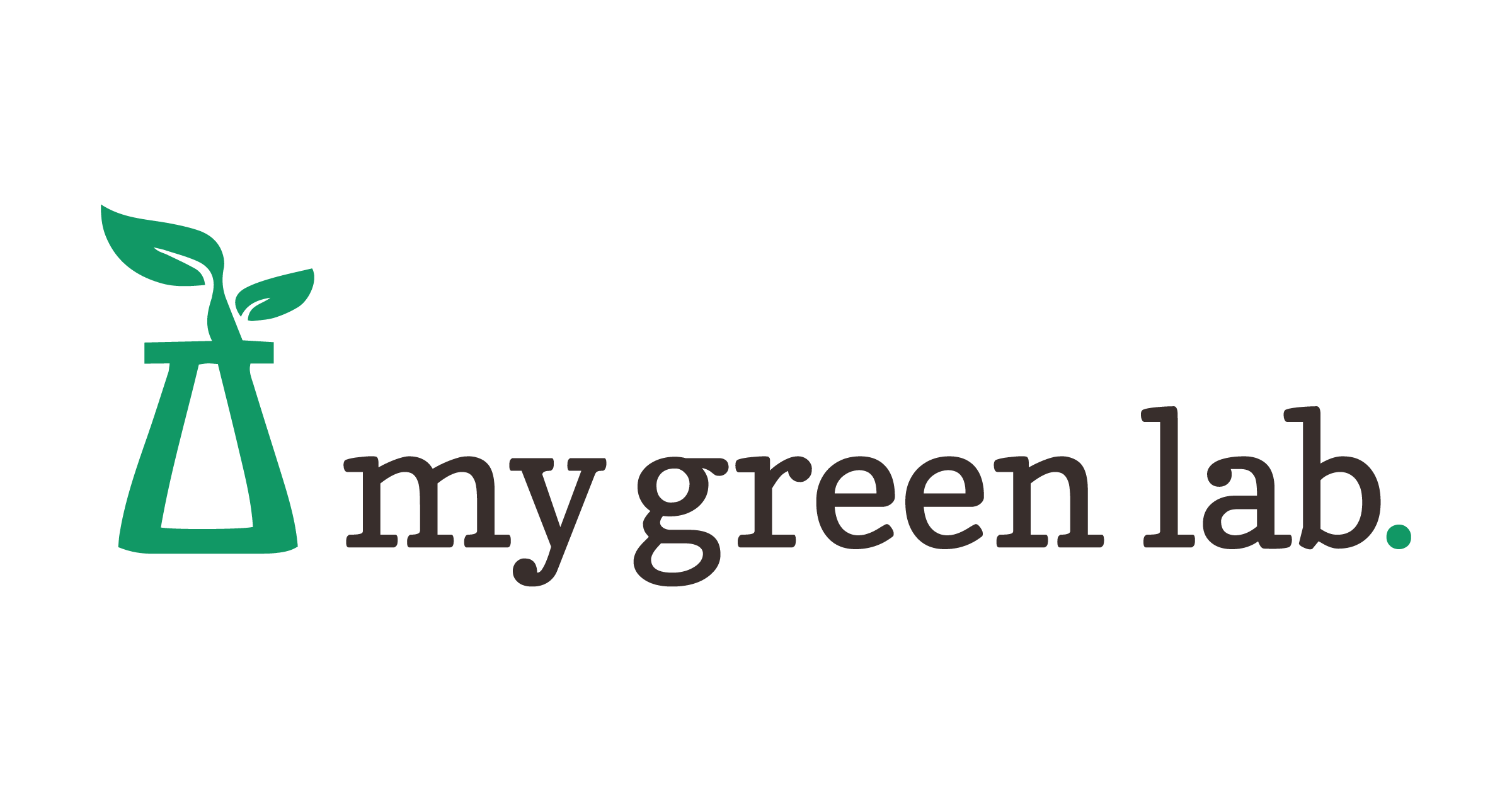 Assessment Survey Launch Comms Plan (pre-launch)
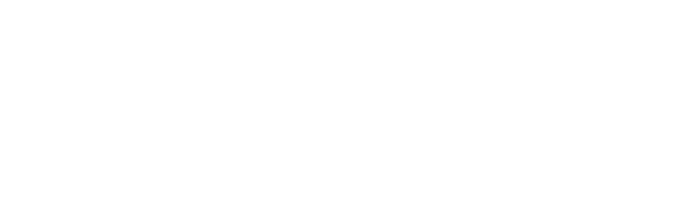 Assessment Survey Launch Comms Plan (launch & post-launch)
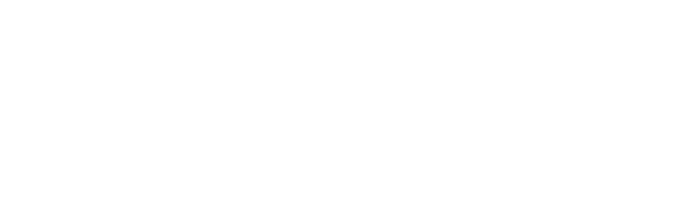 Next steps
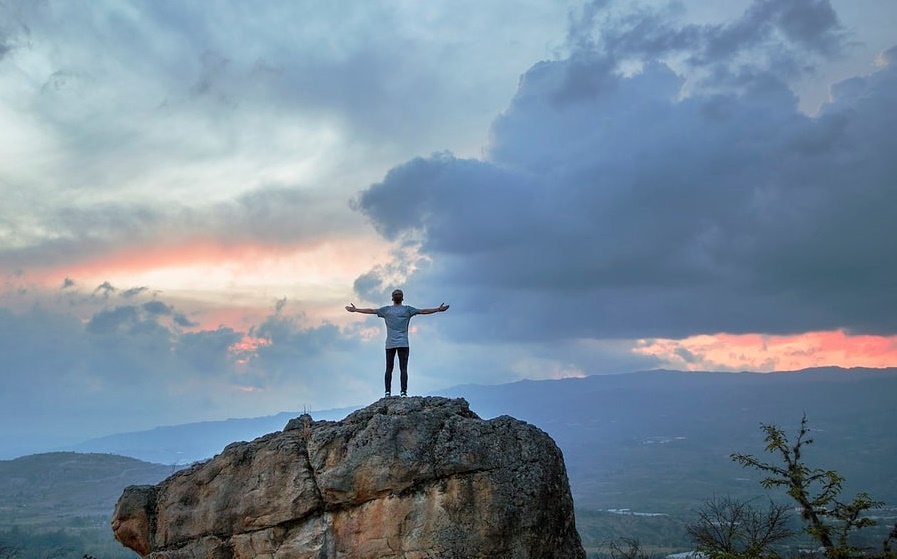 TEXT
TEXT
TEXT
Plan to communicate results & engage assessment takers in action planning
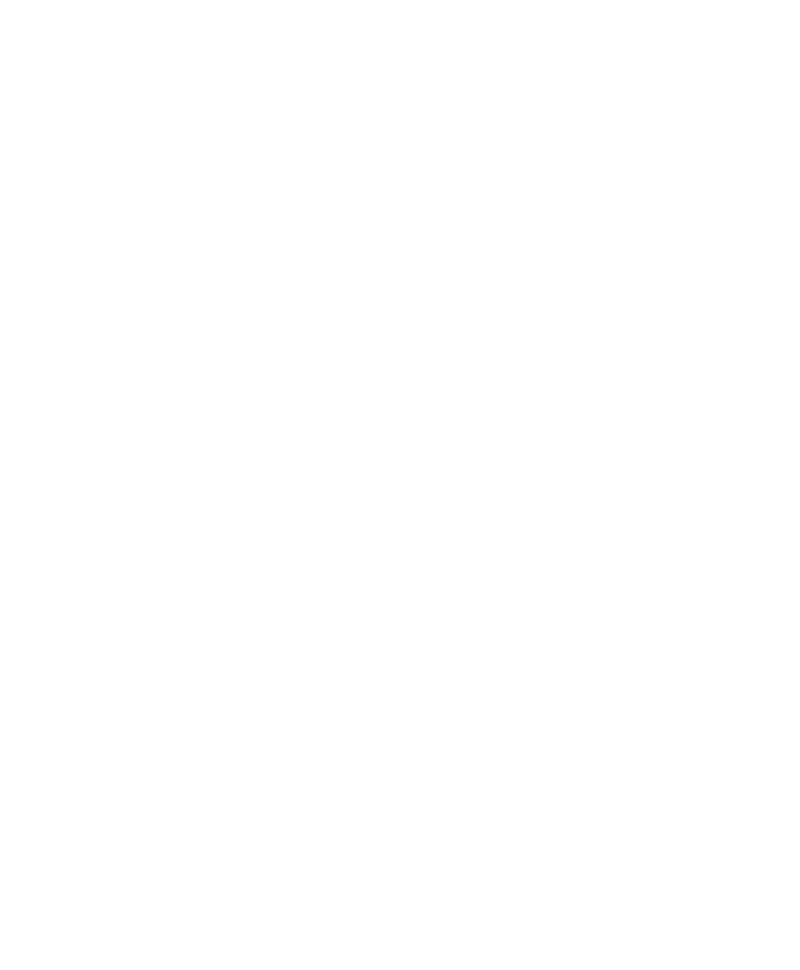 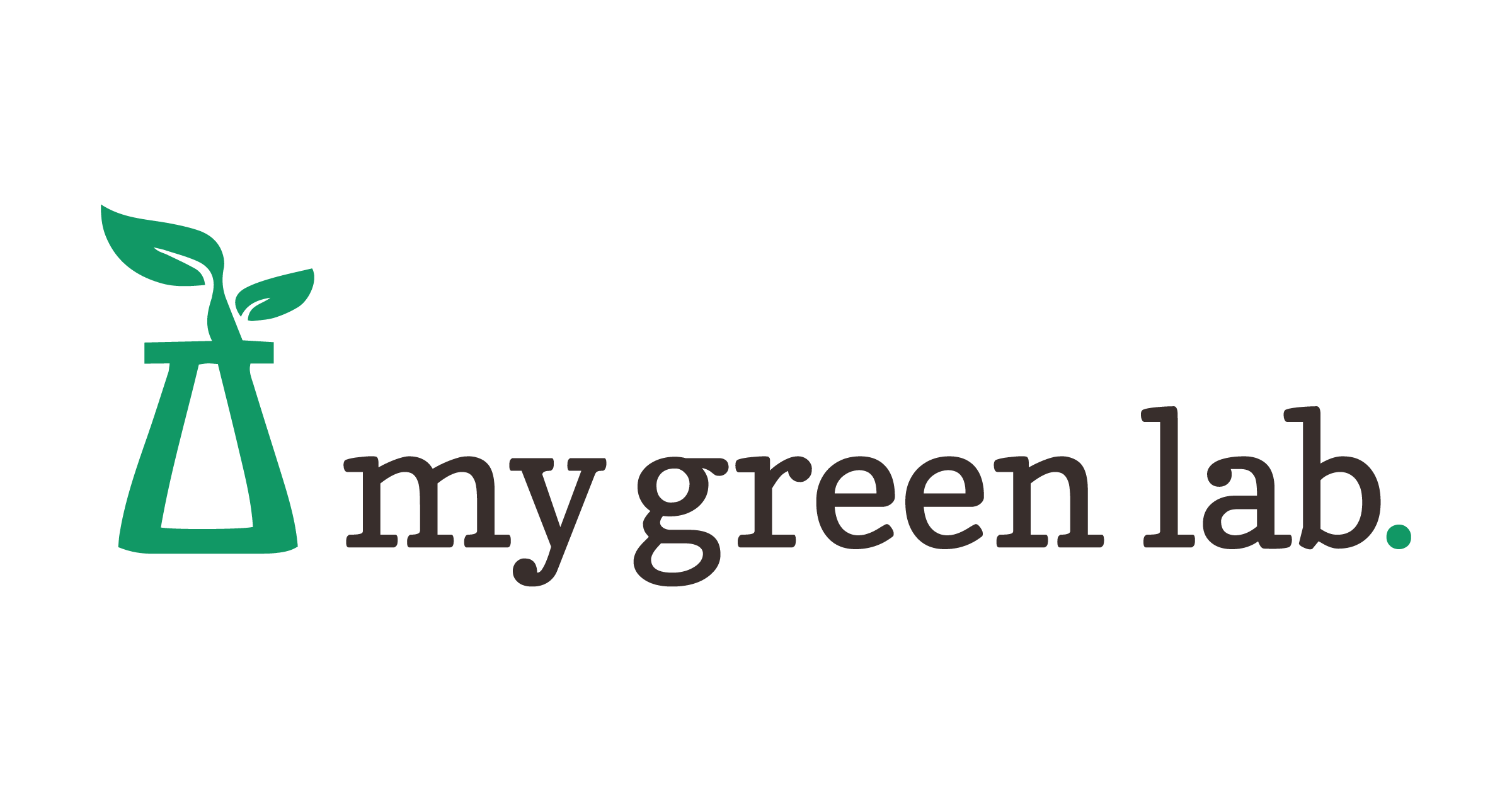 Thank you
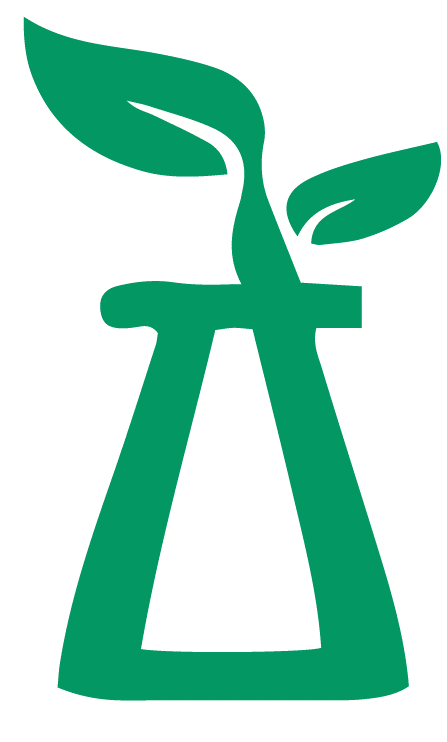 mygreenlab.org
info@mygreenlab.org
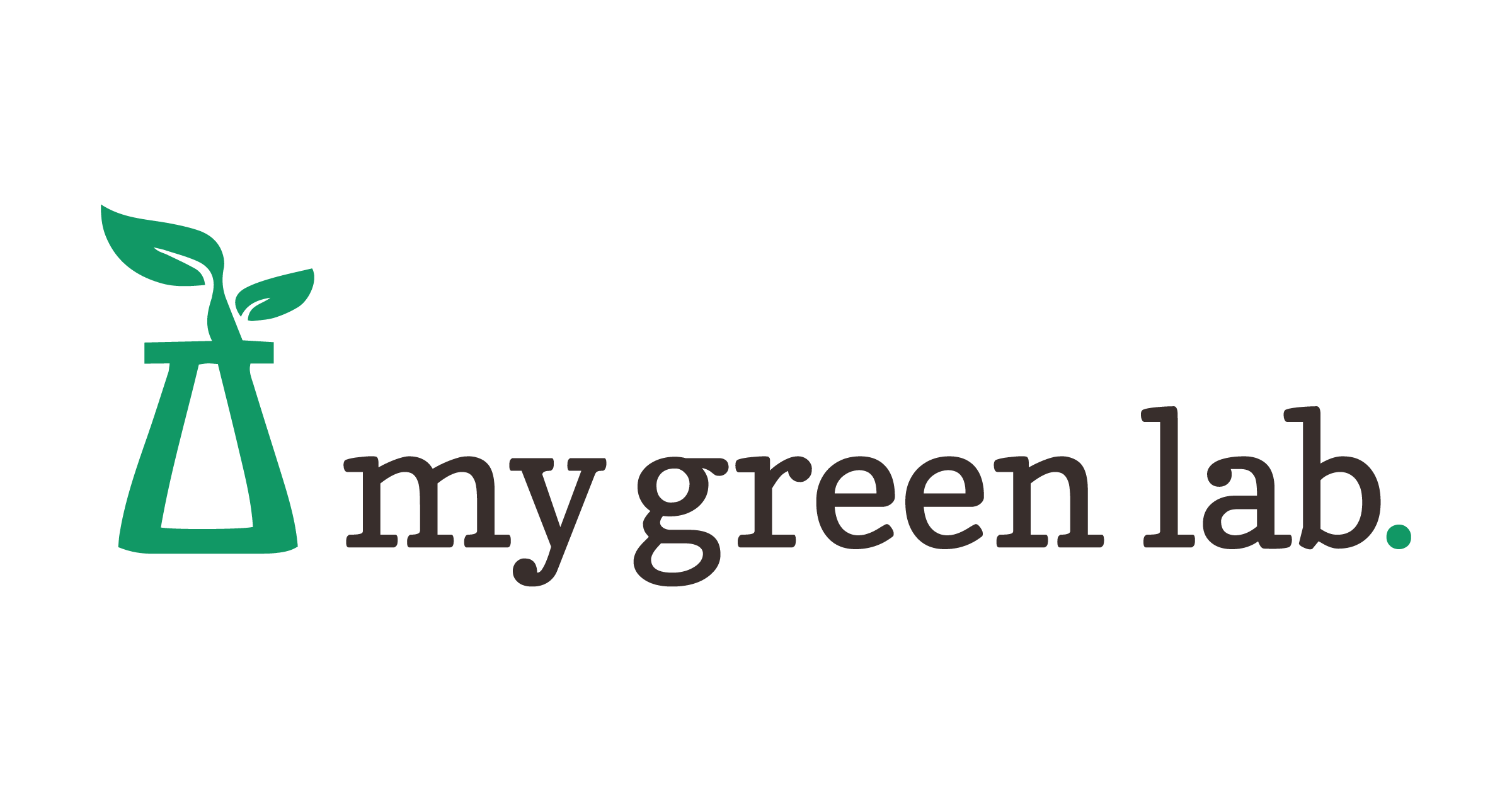 Image: https://www.copolinternational.com/en/professional-uses/medical-sterilization-autoclave-products-cpp-film